ĆELIJA
Ćelija je osnovna jedinica građe i funkcije svih živih bića.
Robert Huk-prvi naučnik koji je posmatrao ćeliju
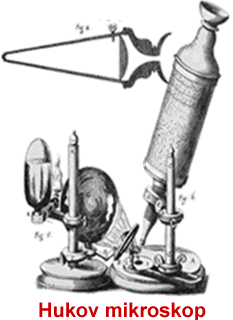 VELIČINA I OBLIK ĆELIJE
* VELIČINA: 
            - Jedva vidljive ili nevidljive golim okom
 * OBLIK:         -Zavisi od uloge
         -loptaste, pločaste, vretenaste, cilindrične,             	  zvezdaste, nepravilnog oblika
Razliciti oblici ćelija
GRAĐA ĆELIJE
Ćelijska membrana
Citoplazma
Ćelijske organele
Jedro
ЋЕЛИЈСКА МЕМБРАНА
обавија ћелију
штити ћелију
даје облик ћелији
селективно пропустљива
ЦИТОПЛАЗМА
течни део ћелије
ЋЕЛИЈСКЕ ОРГАНЕЛЕ
посебна телашца унутар ћелије са сопственом мембраном и одређеном улогом.
ЈЕДРО
Једро је контролни центар ћелије.
садржи ХРОМАТИН - наследни материјал.

Организми се према сложености грађе ћелија деле на:
организме без организованог једра
организме са организованим једром.
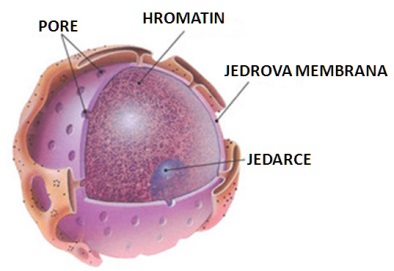 Разлике између биљне и животињске ћелије
Ћелијски зид
Ћелијска мембрана
Цитоплазма
Једро
Рибозоми
Митохондрије
Вакуола
Хлоропласти
Центриоле
Биљна ћелија
Животињска ћелија